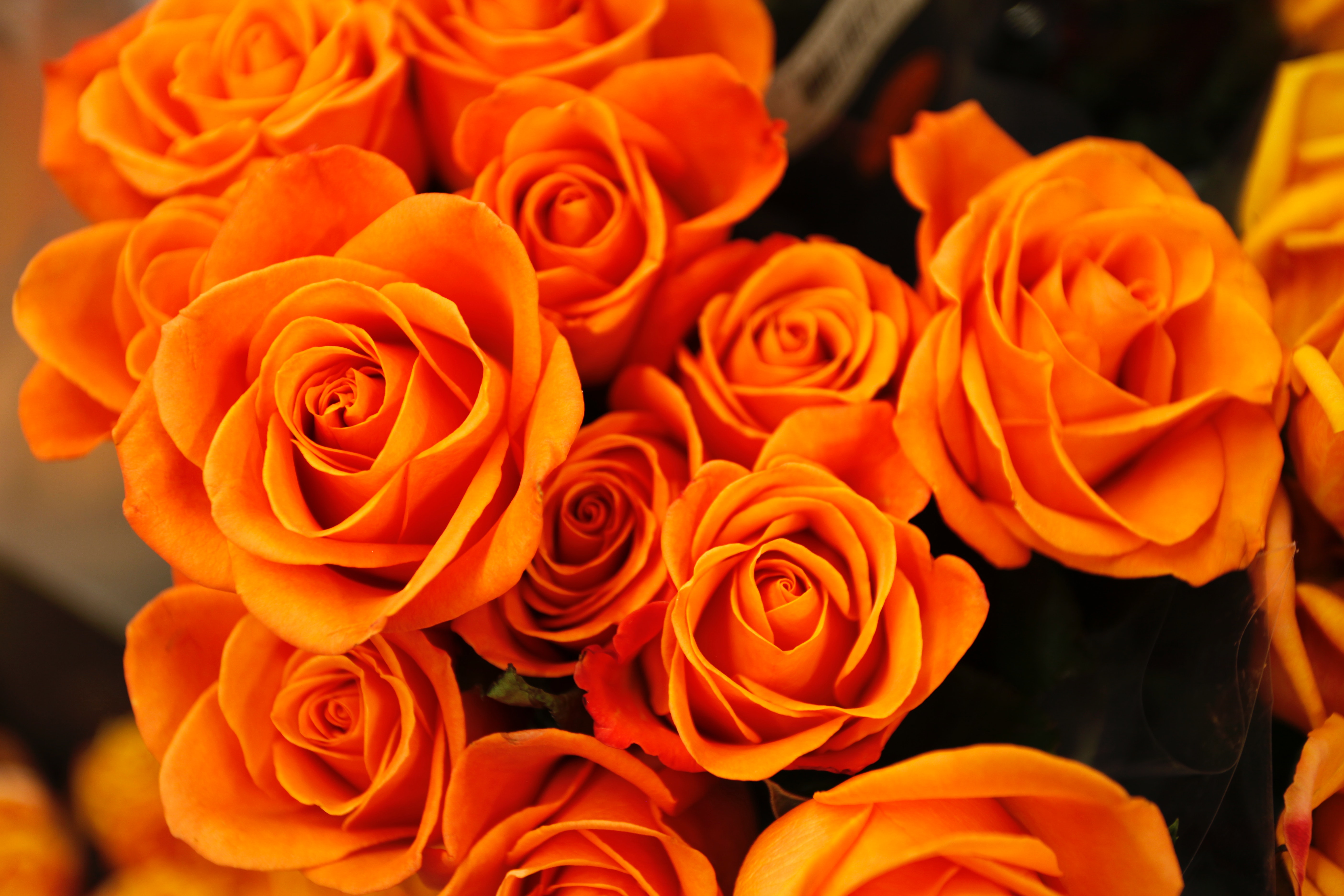 Catalina Ma. Manrique Calderón
Juez Segunda Penal del Circuito de Garzón
ASPECTOS GENERALES – PERSPECTIVA DE GENERO  en la ACTIVIDAD JUDICIAL
GÉNERO Y OTROS CONCEPTOS
GÉNERO Y OTROS CONCEPTOS
SEXO: Diferencias biológicas entre los seres humanos permitiendo establecer si es hombre o mujer. (intersexuales).

GÉNERO: Atributos derivados de una construcción histórica, social y cultural. Se cree nacer con ellos y tener una correspondencia con el sexo biológico.
CONSTRUCCIÓN CONJUNTA:
¿ Cuáles Atributos puedes identificar en el género masculino y femenino?
ESTEREOTIPO DE GÉNERO: Visión generalizada o preconcepción sobre los atributos o características de miembros de un grupo particular, sus roles, derivadas de la concepción de género.
CREENCIAS
MUJERES
HOMBRES
FUERZA FÍSICA
MATERNIDAD
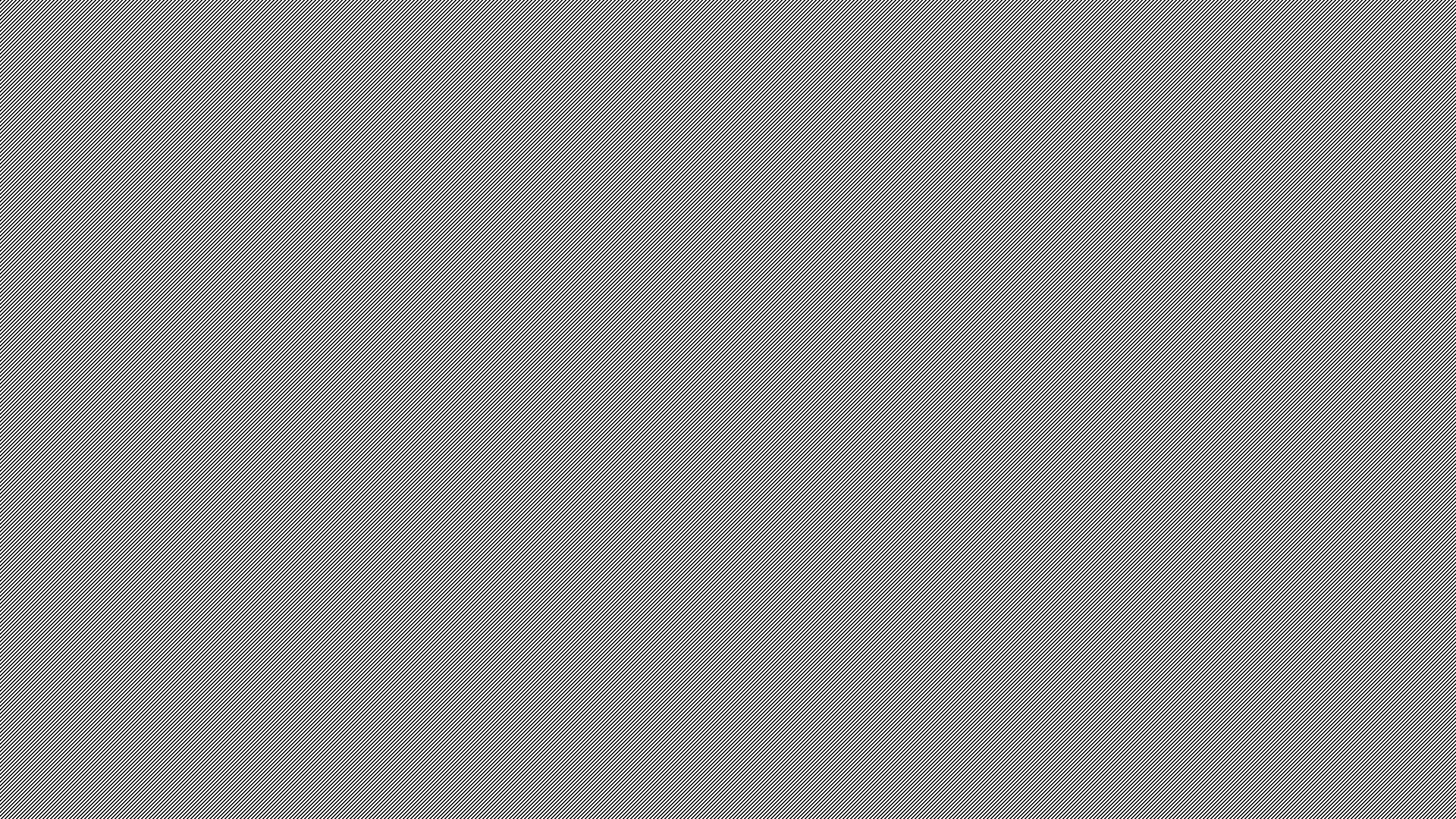 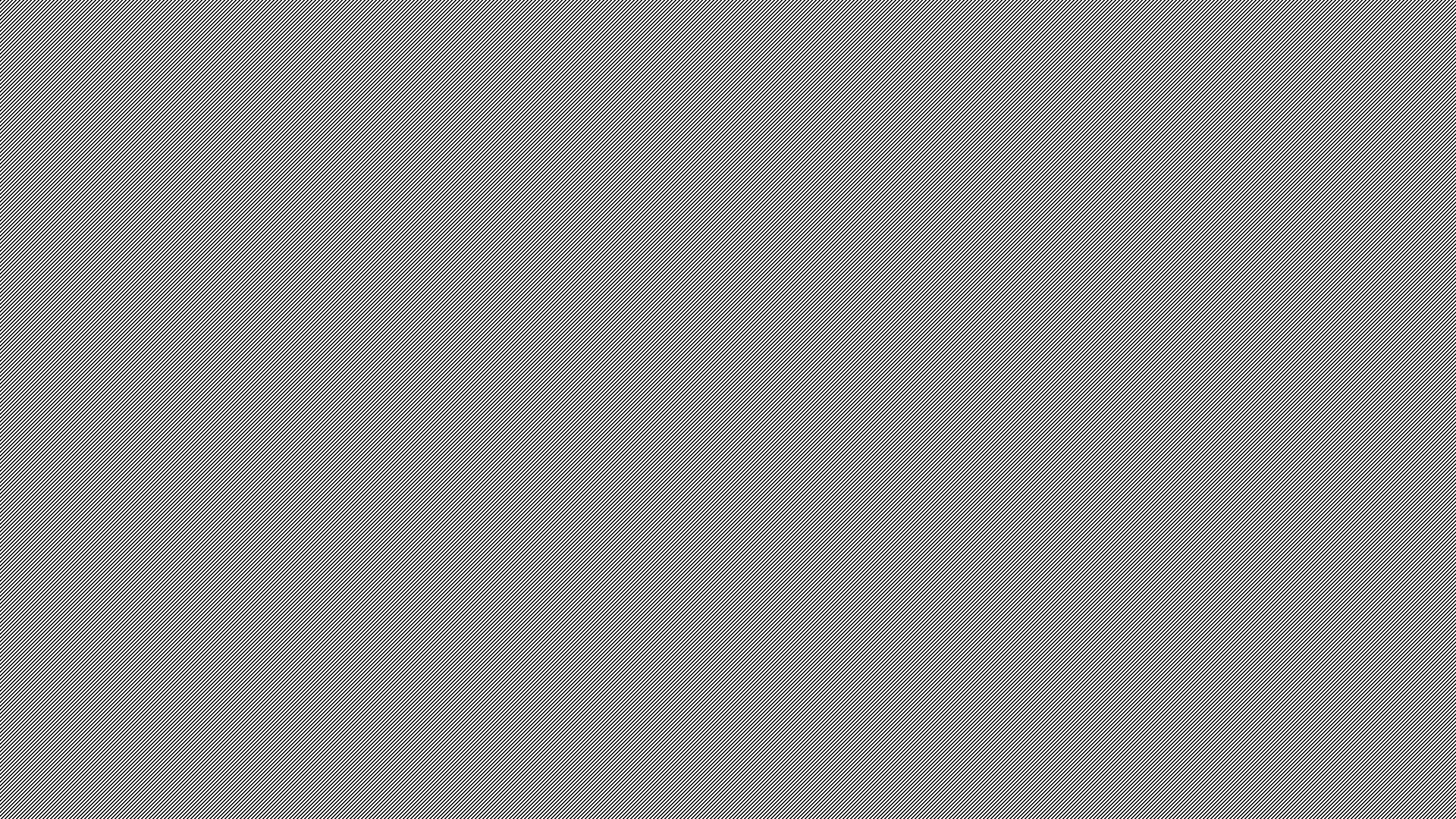 ¿ESTEREOTIPOS EN LA PRACTICA JUDICIAL?
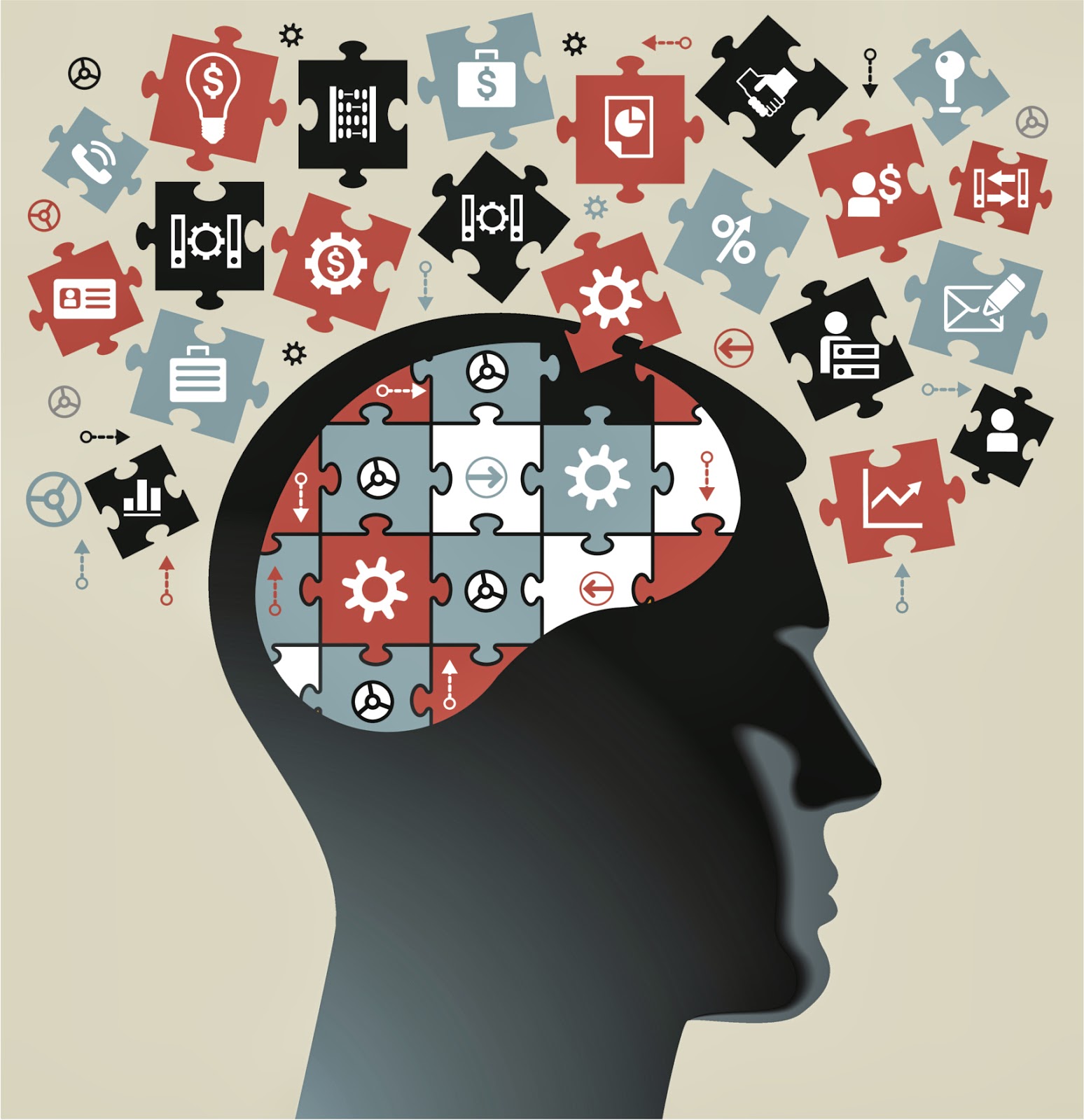 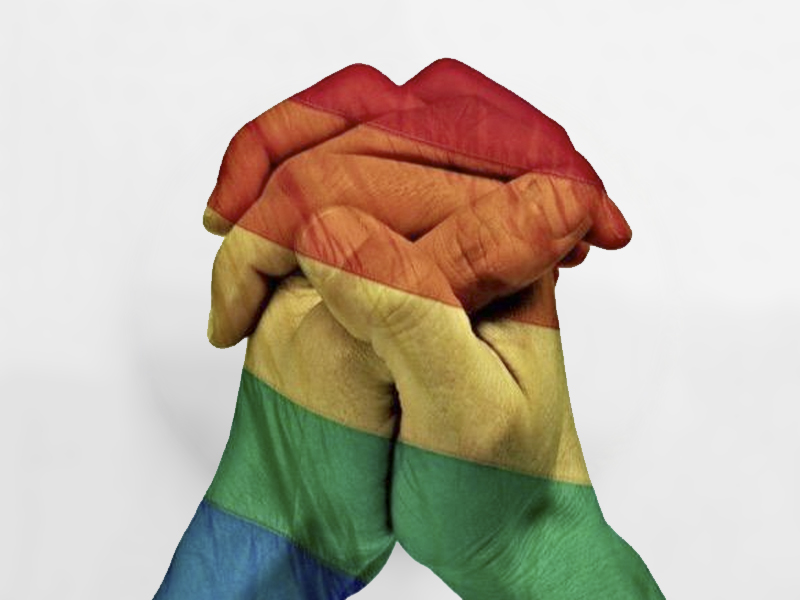 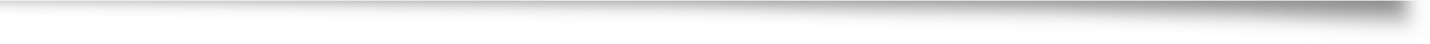 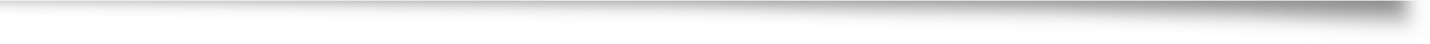 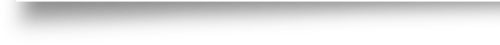 ORIENTACIÓN SEXUAL: Capacidad de cada persona de sentir una profunda atracción emocional, afectiva y sexual por género diferente al suyo, del mismo o demás de un género, así como mantener relaciones intimas/sexuales con ésta.
IDENTIDAD SEXUAL: Es la vivencia interna e individual del género tal y como cada persona la siente profundamente, puede o no corresponder con el sexo (al nacimiento), incluye vivencia personal del cuerpo, y otras expresiones (vestimenta, habla, modales).
TRANSEXUALISMO
OPTAN POR INTERVENCIÓN MÉDICA, QUIRÚRICA, AMBAS
TRANSGENERISMO
TRAVESTISMO
NO CONFORMIDAD ENTRE EL SEXO Y LA IDENTIDAD DE GENERO
UTILIZAN PRENDAS DE VESTIR (PERMANENTE/TRANSITORIA)
CONCEPTOS ANTERIORES APLICADOS A LA PRÁCTICA JUDICIAL
Como construcción social el Derecho también está influido por la discriminación de género. 
El DERECHO como un ejercicio racional, abstracto y universal; vedada para las mujeres: irracionales y subjetivas.
DERECHO/HETEROSEXUALIDAD:
Mujeres testigos
Perdida de la capacidad de manejar bienes/dinero con el matrimonio
Sin domicilio autónomo
Infidelidad perdida de custodia
Derechos electorales
GENERO: NORMATIVIDAD SUPRANACIONAL
Culturalmente lo masculino es igual a lo superior, generando así desconocimiento de los derechos de las mujeres o personas no identificadas con el género diferente al biológico.
DERECHOS HUMANOS DE LAS MUJERES: Distinción entre lo público/privado. Siempre estuvieron excluida del escenario político, y se ocultó la violencia doméstica, solo interesaba a sus integrantes.
Principales instrumentos internacionales: DERECHOS DE LAS MUJERES
CONVENCIÓN SOBRE LA ELMINACIÓN DE TODAS LAS FORMAS DE DISCRIMINACIÓN CONTRA LA MUJER (CEDAW): ONU. 1979.
Insta a adoptar medidas que modifiquen patrones socioculturales de prácticas basadas en superioridad de sexos. 

2. RECOMENDACIÓN GENERAL No 19 – COMITÉ PARA LA ELIMINACIÓN DE LA DISCRIMINACIÓN CONTRA LA MUJER: Violencia como forma de discriminación.
3. DECLARACIÓN SOBRE LA ELIMINACIÓN DE LA VIOLENCIA CONTRA LA MUJER: Dic.1993.
La violencia contra la mujer es una violación a los derechos humanos y las libertades fundamentales, impidiéndoles gozar de éstos (raza, situación migratoria, discapacidad, conflicto armado incrementan esa vulnerabilidad).
4. CONVENCIÓN INTERAMERICANA PARA PREVENIR, SANCIONAR Y ERRADICAR LA VIOLENCIA CONTRA LA MUJER (CONVENCIÓN BELEN DO PARA): 1994. Convención Americana de Derecho Humanos. OEA.
Violencia: cualquier acción o conducta basada en género que cause muerte, daño o sufrimiento físico, sexual o psicológico a la mujer en el ámbito público y privado.
5. ESTATUTO DE ROMA – CORTE PENAL INTERNACIONAL: consignó como delito internacional la violencia de género  violación, esclavitud sexual, prostitución forzada, embarazo forzado, esterilización forzada u otros abusos sexuales de gravedad comparable.
IGUALDAD Y NO DISCRIMINACIÓN
LEY 8 DE 1992   Reconoce derechos patrimoniales de la mujer.
LEY 28 DE 1932  Confirió a las mujeres casadas capacidad civil plena.
DECRETO 1972 DE 1933  Permitió a las mujeres acceder a la universidad. 
ACTO LEGISLATIVO 03 DE 1954  Permitió el derecho al sufragio femenino. 
LEY 75 DE 1968  Permitió a las mujeres ejercer la patria potestad sobre sus hijos. 
DECRETO 1260 DE 1970  Eliminó para las mujeres la obligación de llevar el apellido de su esposo. 
DECRETO 2820 De 1974  Eliminó la potestad marital y la obligación de la mujer de seguir el domicilio del marido.
DERECHO Y VIOLENCIA DE GÉNERO
El art. 2° de la Ley 1257 de 2008 adoptó la definición VIOLENCIA de la Declaración sobre la eliminación de la violencia contra la mujer.

MANIFESTACIONES  Verbal, física o psicológica. Pública o privada. De familia, cercanos o desconocidos. 

TIPOS DE VIOLENCIA  Intrafamiliar, sexual y en el marco del conflicto armado.
VIOLENCIA INTRAFAMILIAR:
Actos de abuso físico, verbal o psicológico, violencia sexual o cualquier otro comportamiento dominante que un miembro de la familia comete sobre otro, con el ánimo de ejercer control sobre sus acciones. 
VIOLENCIA SEXUAL:
Actos que atenta contra la dignidad, libertad e integridad física y psicológica de la víctima, entre ellos: relaciones sexuales bajo coacción física o psicológica, violaciones sistemáticas en el marco del conflicto armado, agresión mediante el uso de órganos sexuales, acoso sexual, humillación sexual, desnudez forzada, matrimonio o cohabitación forzada, denegación del uso de anticonceptivos o medidas contra enfermedades venéreas; actos de violencia que afectan la integridad sexual – mutilación femenina- inspecciones para comprobar virginidad.
Derechos de víctimas de violencia sexual en el marco de un proceso judicial y los deberes de autoridades:
 - Gozar de espacios de confianza y seguridad para denunciar.
Credibilidad del testimonio.
No revictimización – no reexperimentación
Participar activamente en la investigación y en el proceso judicial. Que comprendan las etapas judiciales. (Ley 1257/2008)
Atención medica, sanitaria y psicológica (protocolos de atención).
No valoración de su comportamiento sexual
Medidas de protección (a falta de medida de aseguramiento).
Reserva de identidad y ubicación.
Medidas de reparación y con “vocación transformadora” = reconocer que los hechos de violencia sexual son una manifestación de la violencia estructural y discriminación que sufren las mujeres en la sociedad y que se tenga en cuenta la opinión de la víctima en su entorno cultural al momento de establecer estas medidas.
DERECHO SEXUALES Y REPRODUCTIVOS
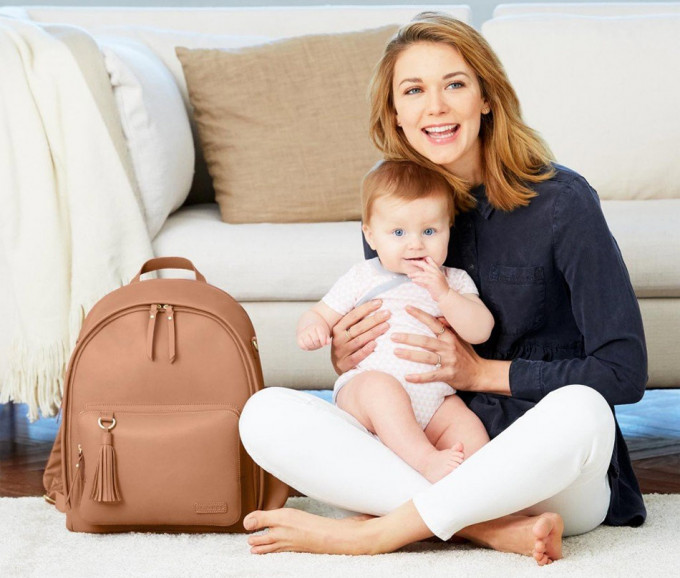 Hacen referencia a la capacidad de las personas de regular y tener el control de todas las cuestiones relativas a su sexualidad y reproducción sin coacción, violencia, discriminación y el derecho a tener acceso al sistema de salud.
¿QUÉ SON?
LISTADO DE DERECHOS SEXUALES

Libertad sexual
Autonomía, integridad y seguridad sexual
Privacidad sexual
Equidad sexual
Expresión sexual emocional
Libre asociación sexual
Toma de decisiones reproductivas libres y responsables
Educación sexual integral
Atención en salud sexual
LISTADO DE DERECHOS REPRODUCTIVOS
Decidir libre y responsablemente el numero de hijos, intervalo y disponer de información, educación y medios para lograrlo.
Decidir libre y responsablemente la posibilidad de maternidad o paternidad.
Decidir libremente el tipo de familia a formar.
Acceder a métodos anticonceptivos, aceptables y eficaces.
No sufrir discriminaciones o tratos desiguales por razón del embarazo o maternidad, estudio, trabajo y familia. 
Servicios médicos y de salud que garanticen una maternidad segura, libre de riesgos en los periodos de gestación, parto y lactancia. Derecho a tener hijos sanos. 
Contar con servicios educativos e información para garantizar la autonomía reproductiva. 
Acceso a los beneficios científicos, contar con servicios accesibles que satisfagan las necesidades dentro de los mejores estándares de calidad. 
Interrupción voluntaria del embarazo en los casos permitidos en la ley. C-355/2006
DERECHOS DE PERSONAS CON ORIENTACIONES SEXUALES E IDENTIDADES DE GÉNERO DIVERSAS
Primacía histórica de la heterosexualidad (correspondencia del sexo y la identidad sexual).

Solo hasta la Constitución de 1991 comienzan a superarse tales brechas.
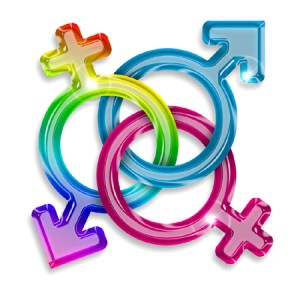 DERECHOS DE LAS PERSONAS CON ORIENTACIONES SEXUALES DIVERSAS (HOMOSEXUALES) – INTERSEXUALES - TRANSGENERISTAS
1936. ART. 324. HOMOSEXUALISMO.
MATRIMONIO HOMOSEXUAL
SEGURIDAD SOCIAL
Estudiantes homosexuales. Sanción discipl.
Estatuto docente. Sanción disciplinaria
ADOPCIÓN
SITIOS PÚBLICOS.
PENSIÓN DE SOBREVIVIENTES
Principales instrumentos internacionales: DERECHOS LAS PERSONAS CON ORIENTACIONES SEXUALES E IDENTIDADES DE GENERO DIVERSAS
PRINCIPIOS DE YOGYAKARTA: Principios sobre la aplicación de la legislación internacional de derechos humanos en relación con la orientación sexual y la identidad de género. (2007)
OPINIÓN CONSULTIVA OC-24/17. CORTE INTERAMERICANA DE DERECHOS HUMANOS. 
Informe de la Oficina del Alto Comisionado de las Naciones Unidas para los Derechos Humanos. Discriminación y violencia contra las personas por motivos de orientación sexual e identidad de género, 4 de mayo de 2015.
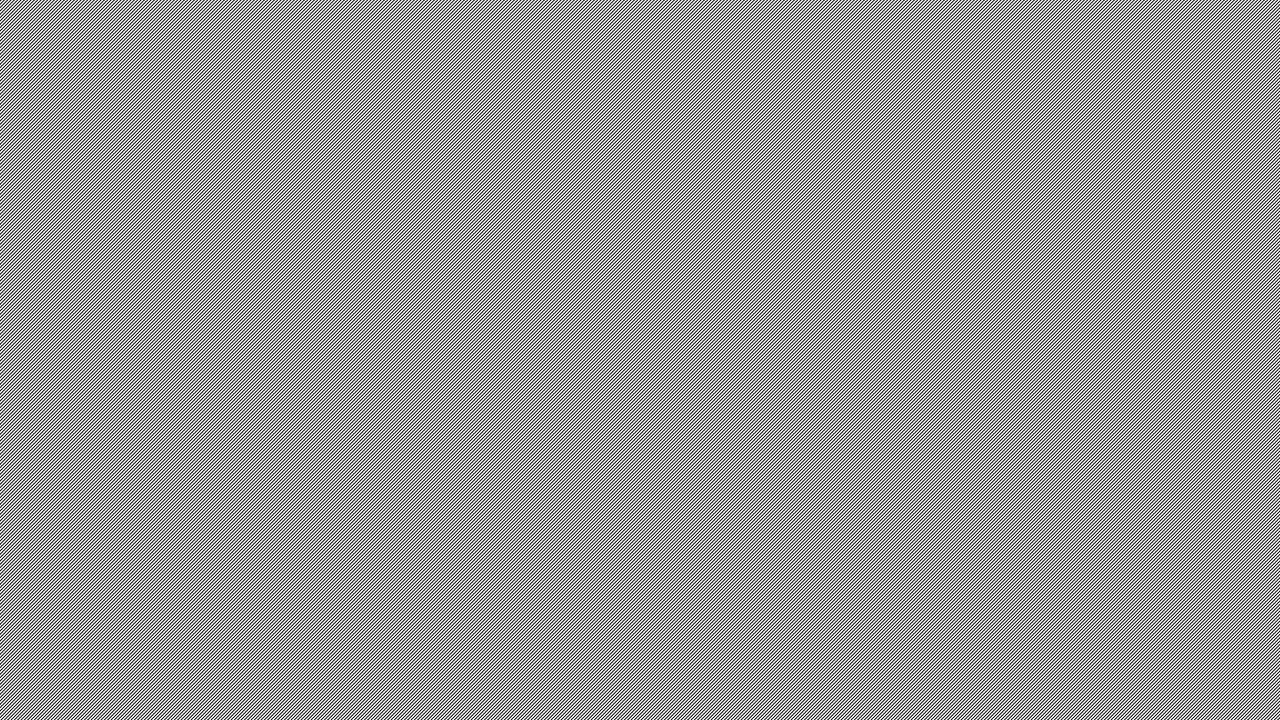 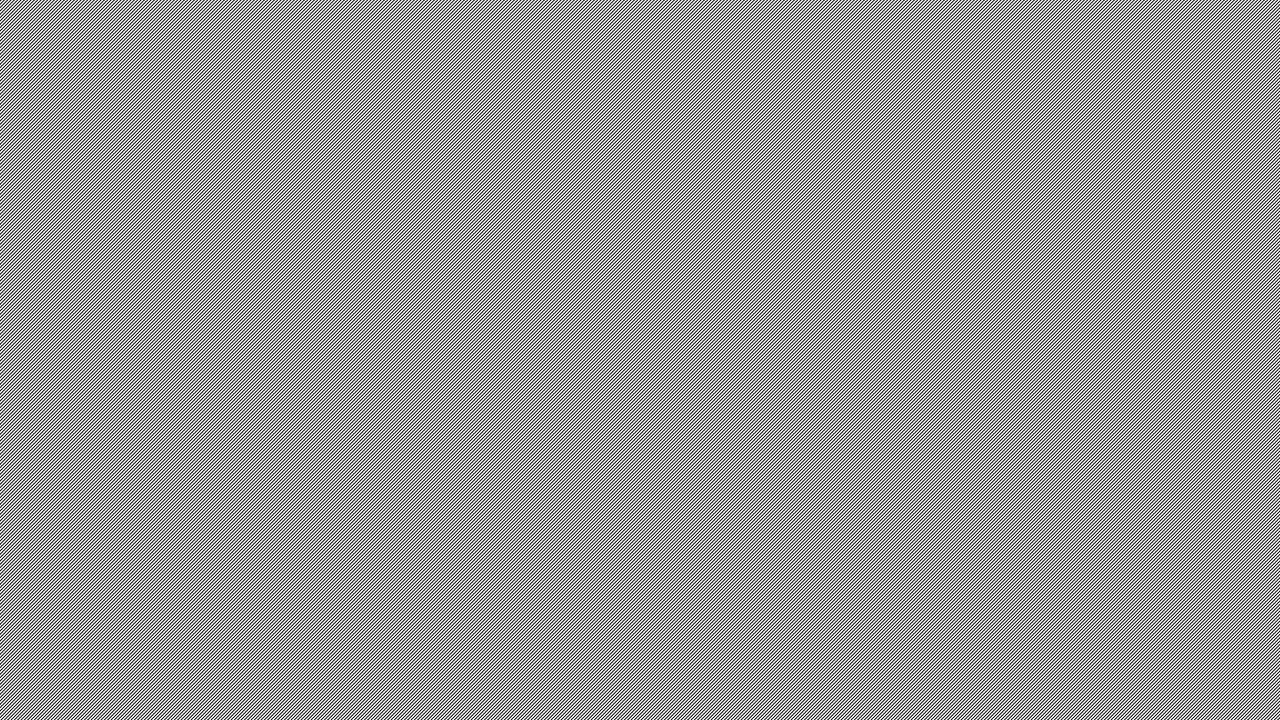 CASO: ANYELA RAMOS CLAROS
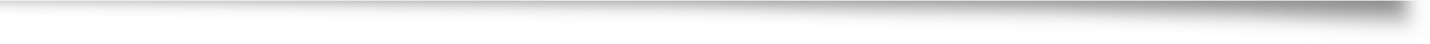 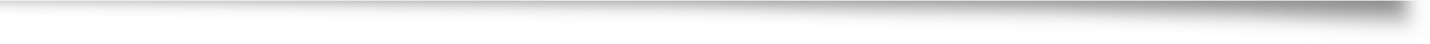 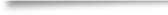 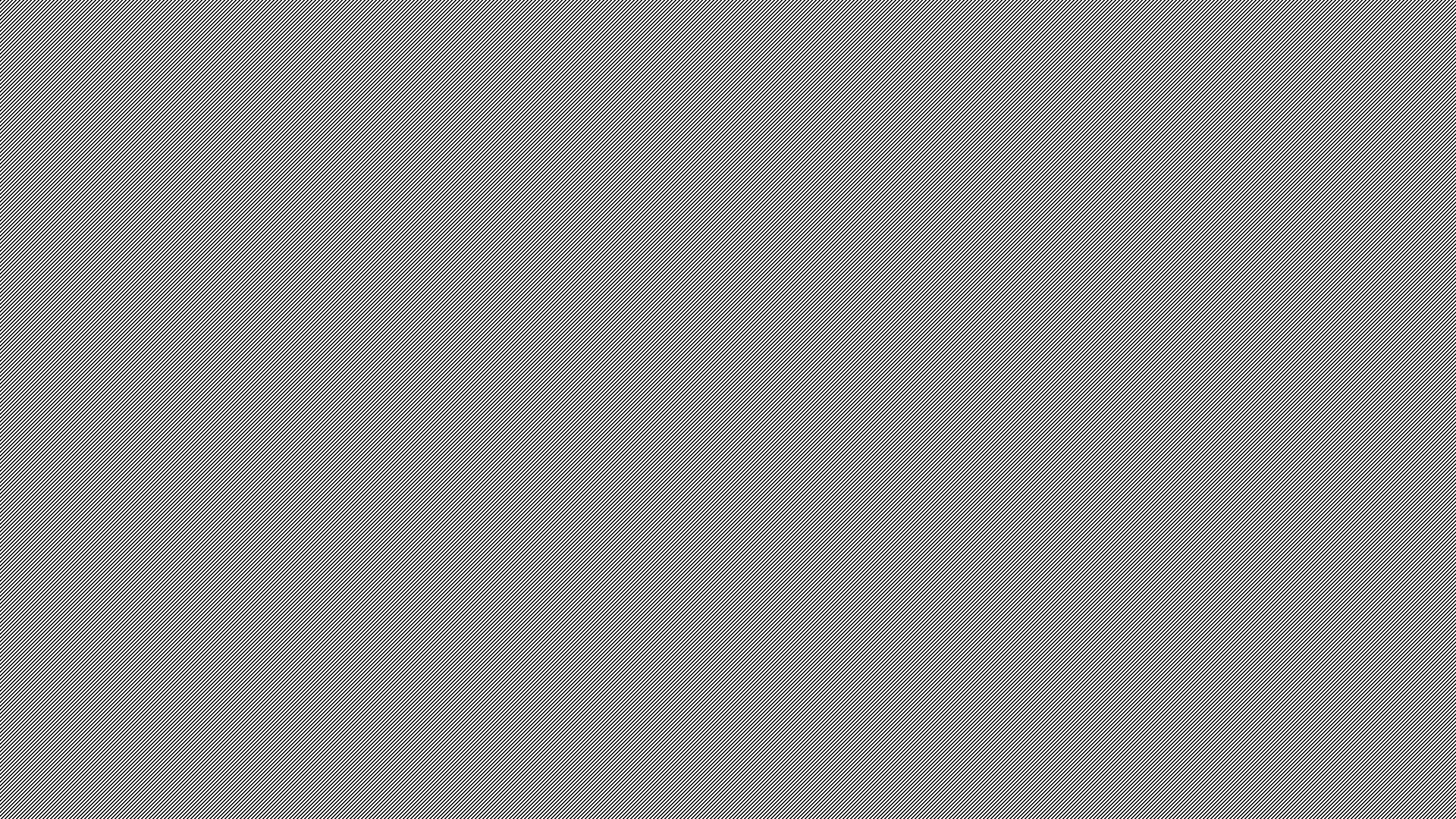 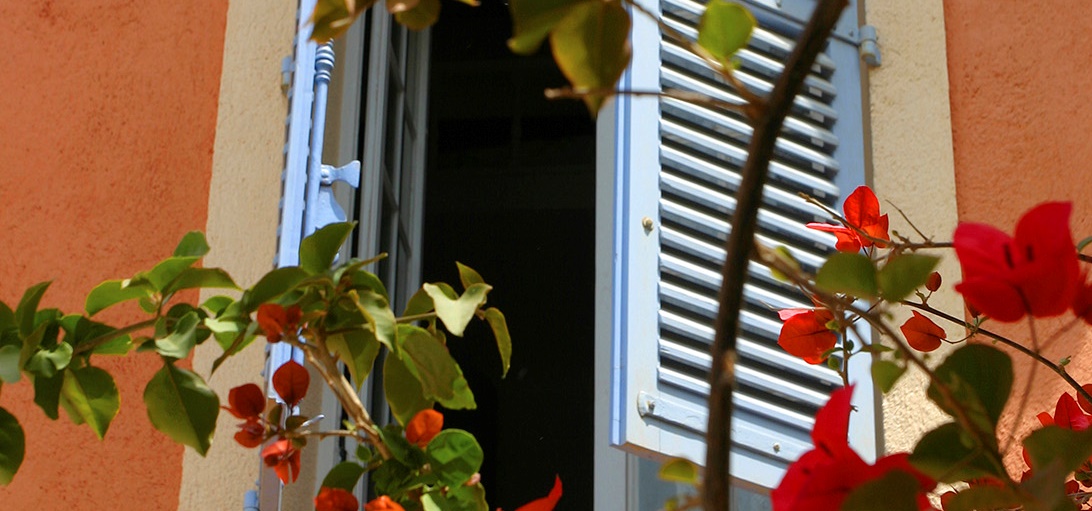 Gracias
legalcata@hotmail.com
cmanriquc@cendoj.ramajudicial.gov.co